4.3 Relate Transformations 
and Congruence
Mrs. vazquez
Geometry
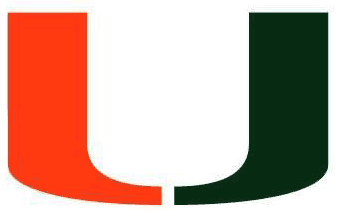 g-co.1.2 , 2.6-7
Essential Question:
How do transformations and congruence relate?

Objective:
Students will be able to use transformations to show congruence.
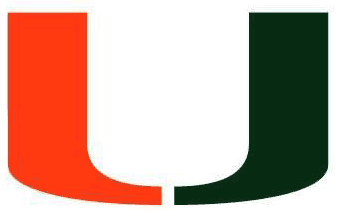 Rigid motions
transformations that preserve length, ∡ measure, and area

*aka “isometry”
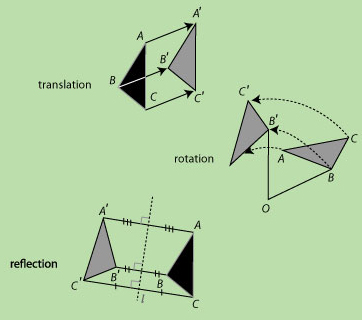 Rigid motions
Rigid motions yield ≅ figures because the corresponding parts are ≅.